התחדשות עירונית
בטוחות לדיירים וליווי בנקאי בפרויקטים של התחדשות עירונית
מרצה: עו"ד יוסי קליין
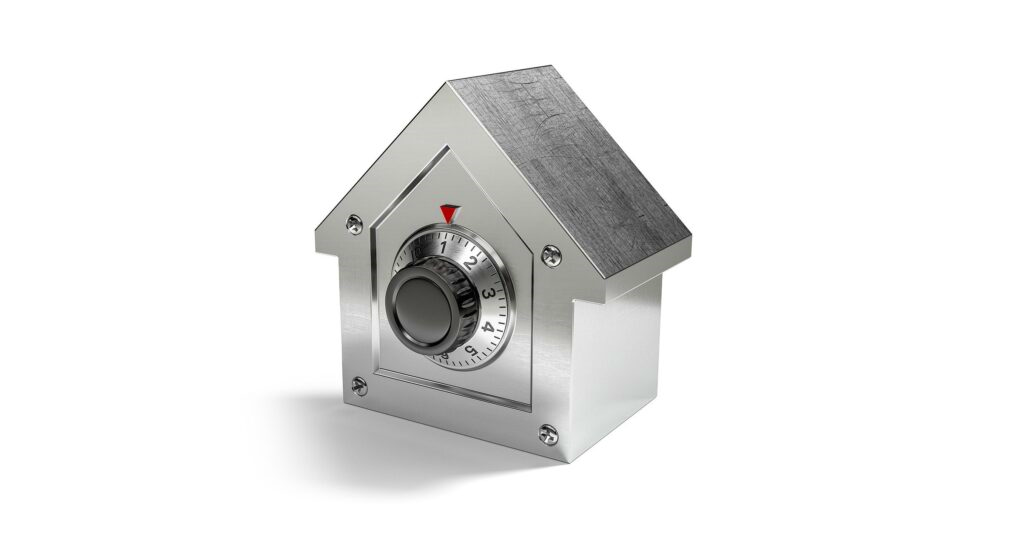 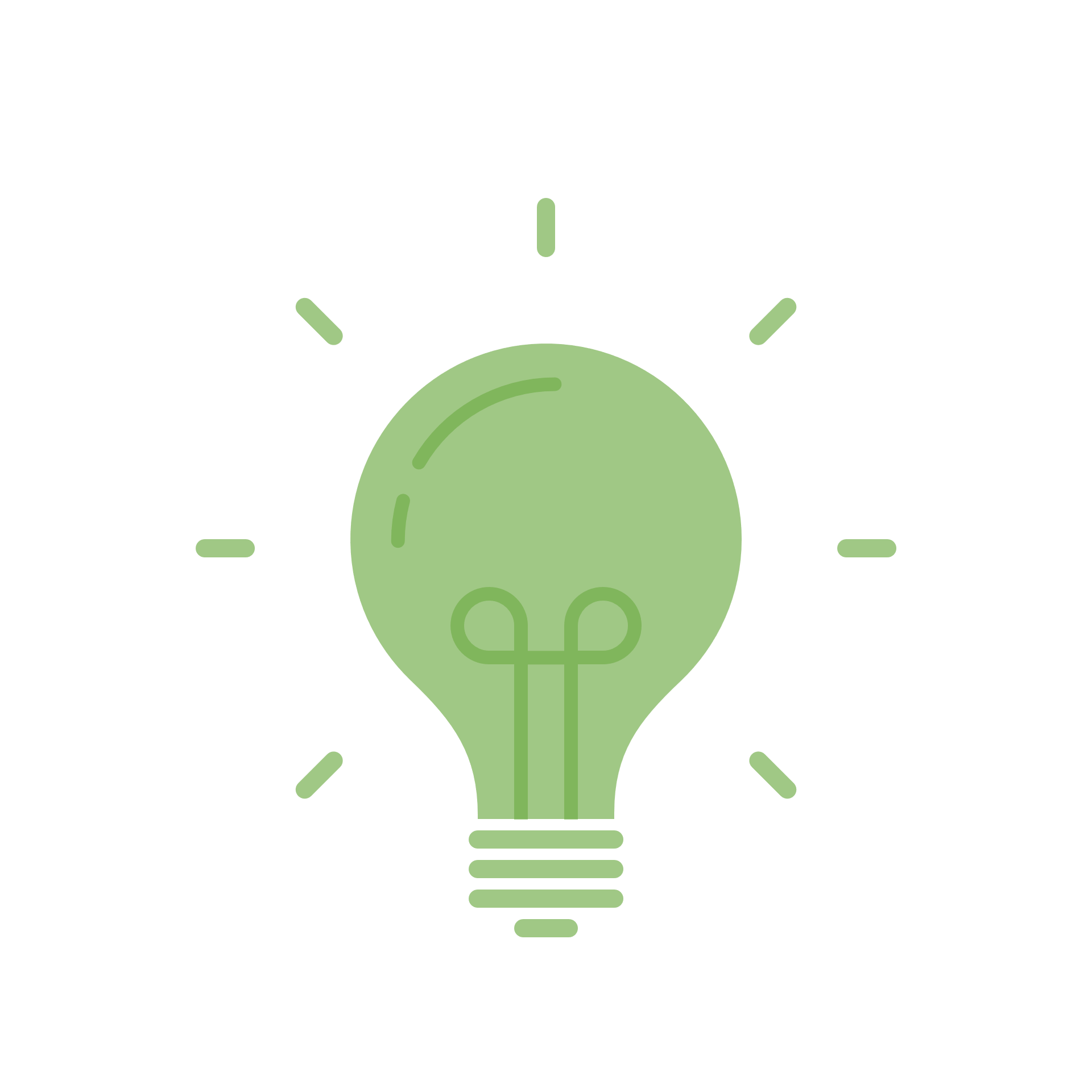 חוק המכר (דירות), תשל"ג-1973
מבקש להגן על השקעתו של:
רוכשי דירה חדשה מקבלן, בפרויקט בנייה חדש. 
		או 
בעלי זכויות אשר מתקשרים עם יזם לצורך ביצוע התחדשות עירונית לרבות תמ"א 38 או פרויקט פינוי בינוי.

הבטוחה עבור בעלי קרקע ו/או בעלי דירות בבניין, המבקשים להתקשר עם יזם לצורך ביצוע עבודות לפי תמ"א 38 ו/או פינוי בינוי, הינה במתן ערבויות בנקאיות שונות ובאמצעות ליווי בנקאי "סגור".
פיקוח וניהול כספי הפרויקט ע"י הבנק המלווה
הגורם המממן הינו מעין שותף בפרויקט ובעל אינטרס שהפרויקט יסתיים בהצלחה. לאור כך הגורם הממן בודק את היזם לרבות זהותו, ניסיון מקצועי, מאזן פיננסי ותזרים מזומנים. זאת באמצעות דו"חות תקופתיים שוטפים לפרויקט אשר מבוצעים על-ידי שמאי מקרקעין שמוסכם על הגורם המממן.
כל אלו מהווים בקרה נוספת ובלתי תלויה של הגורם המממן, אשר נותן לדיירים (וגם לרוכשי הדירות) את ביטחון והשקט לגבי הגב הכלכלי של היזם וההיתכנות לביצוע והשלמת הפרויקט בפועל.
הגורם הממן הינו בעל השפעה על החלטות שמתקבלות במהלך חיי הפרויקט. לאור כך, החלטות שהיזם מקבל במהלך ביצוע הפרויקט יידרשו לרוב אישור הגורם     המממן מראש. לדוגמה: שינוי חריג של מחירי הדירות ביחס לדו"ח אפס,                 מכירת מספר דירות לאותו רוכש, החלפת קבלן הביצוע ועוד.
פיקוח וניהול כספי הפרויקט ע"י הבנק המלווה
מעבר לפיקוח הפיננסי ההדוק שמבצע הגורם המממן ושלל הבדיקות המקדמיות, הסכם הליווי מול היזם כולל גם דרישות והתחייבויות של היזם להעמיד מהונו העצמי סך של כ-30% מעלויות הפרויקט אשר מהווים מעין כרית ביטחון ומביאים לכך שגם היזם "נרטב" ונושא באופן ישיר בעלויות מימון הפרויקט.
לטובת הפרויקט נפתח חשבון נפרד המשועבד לבנק המלווה ודרך חשבון זה עוברים כל הכספים הקשורים לפרויקט הרי שכל הכספים מופקדים לחשבון הליווי הסגור, המבוקר באופן תדיר על ידי הבנק. גם כספם של רוכשי הדירות, מופקד לחשבון זה ומשכך, כל הכספים בפרויקט אינם מועברים במישרין ליזם הפרויקט אלא רק בתום ההתחשבנות בין היזם לבנק המלווה.
חשבון ליווי סגור ופיקוח פיננסי במהלך הפרויקט
חשבון בנק ע"ש הגורם היזמי המשועבד לגורם המממן.

חשבון ליווי סגור הינו חשבון בנק מיוחד אשר באמצעותו הבנק המלווה שולט על ההוצאות בפרויקט בהתאם לשלבי התקדמות הבנייה בפועל (זאת באמצעות גורם שמאיי אשר מלווה את הפרויקט).

החשבון הסגור הינו החשבון אליו מופקדים כל התקבולים בפרויקט ובו מועמדות לגורם היזמי קו האשראי לבניית הפרויקט.
יכולת פיננסית, ניסיון וידע היזם
בדיקת הגורם המממן נעשית בסמוך לקבלת היתר בנייה שניתן לרוב כשנתיים לאחר אישור התב"ע או לחלופין כשנתיים לאחר חתימת הרוב המיוחס מבעלי הזכויות בפרויקט. כלומר הליווי הבנקאי ניתן בסמוך לתחילת ביצוע הפרויקט על מנת לצמצם את מרכיבי אי הוודאות ושינויים במצבו הפיננסי של היזם. 
הבנק יבחן אם הניסיון והעבר התעסוקתי של היזם בתחום ובכלל, ואם לקבלן יכולת להעמיד הון עצמי לפרויקט. הבנק גם ידרוש ערבויות עבור האשראי שיוקנה ליזם, ולכן חייבת להיות ליזם יכולת פיננסית לקיים את הפרויקט.
חשוב להדגיש – לא כל יזם יקבל אישור לפתיחת חשבון ליווי סגור, על היזם לעמוד במספר רב של דרישות, לרבות איכות היזם, הניסיון והאיתנות הפיננסית שלו.
מניעת  אפקט הדומינו
חשבון ליווי בנקאי סגור בפרויקט למעשה מפריד את הפרויקט בתור יחידה עסקית סגורה מפעילותו הנוספת של היזם. עצם בידודו של פרויקט, מבטיח לדייר כי אינו חשוף לפרויקטים אחרים של אותו יזם, כך שאם ייקלע היזם לקשיים בפרויקטים אחרים מקבילים שלו, הדבר לא ישפיע באופן ישיר על הפרויקט הספציפי.
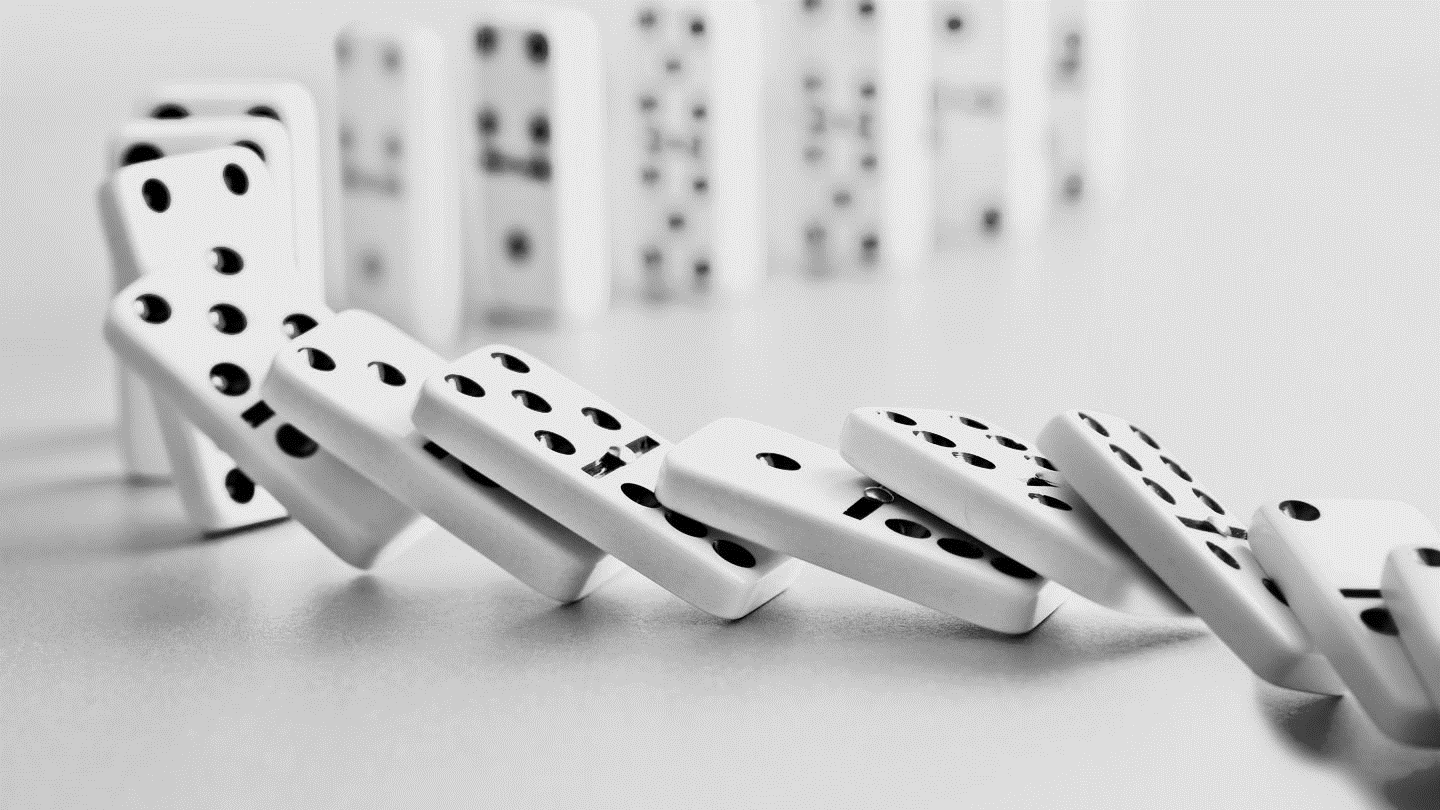 ליווי בנקאי לפרויקט
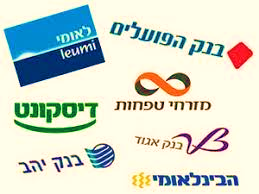 ליווי בנקאי לפרויקט
הבעלים מצהיר כי ידוע לו שבכוונת החברה לממן את ביצוע הפרויקט באמצעות ליווי בנקאי מגוף מלווה.
לצורך קבלת ליווי פיננסי לפרויקט, תתקשר החברה עם מוסד פיננסי מוכר וידוע במסגרת הסכם ליווי לפרויקט סגור על פיו כל הפעילות הכספית של הפרויקט תתנהל בחשבון בנק נפרד המשמש למטרה זו בלבד.
הדיירים ישעבדו לטובת הגורם המלווה את כל זכויותיהם במקרקעין ובדירות הנוכחיות, לרבות כל זכויות הבניה הקיימות ו/או העתידיות, כשהן נקיות מכל שיעבוד ו/או זכות צד ג' כלשהי.
ליווי בנקאי לפרויקט
חתימה על המסמכים הדרושים לרישום המשכנתא ועל הסכם המימון:
 מכתבים לממשכן                                   
הסכמות בני זוג שאינם רשומים
וויתור על דיירות מוגנת
ייפוי כוח נוטריוני
הודעות משכון
בקשה
התחייבות
כתב הסכמה
הודעה לערב/לממשכן
המצאת אישור עירייה
ליווי בנקאי לפרויקט
חתימת הבעלים על מסמכי הליווי הבנקאי הכרחית לשם ביצוע הפרויקט.
יחיד הדיירים שדירתו הנוכחית משמשת כבטוחה ו/או כמשכון ו/או כשמשכנתא לטובת אשראי שקיבל מבנק יחיד הדיירים, ואשר לא הסיר את המשכנתא, יהיה רשאי להסב את הערבות הבנקאית בתנאי חוק מכר, לטובת בנק יחיד הדיירים כנגד מחיקת המשכנתא הרשומה, כך שלא תהיה מניעה לרשום משכנתא לטובת הבנק המלווה.
חשוב לציין – החברה היזמית תישא בתשלום בגין המשכנתא לטובת הבנק המלווה ו/או בגין כל תשלום הכרוך בליווי הפיננסי של הפרויקט, לרבות בכל ההוצאות הכרוכות בהוצאת הערבויות, מכתב החרגה, גרירת המשכנתאות של יחידי הדיירים ורישומן.
ערבויות בנקאיות ובטחונות
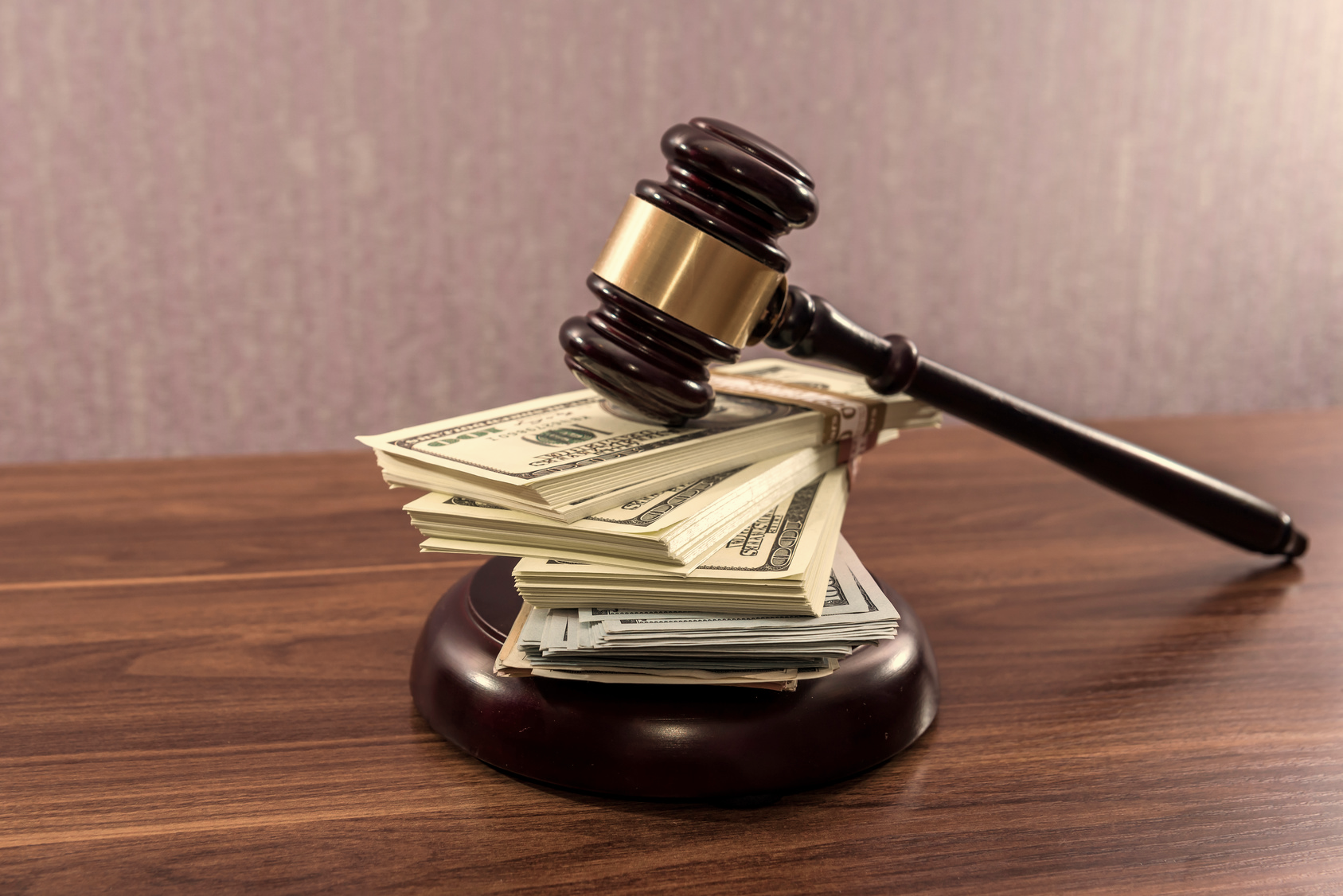 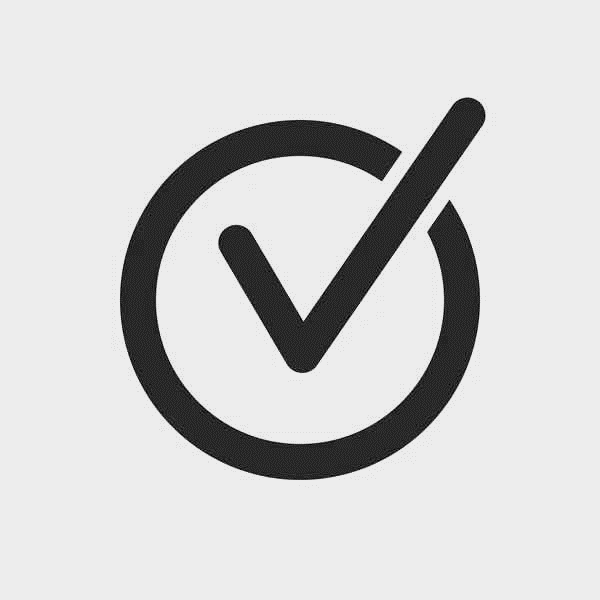 ערבויות בנקאיות ובטחונות
להבטחת בנייתו של הפרויקט או שלב בפרויקט, ולהבטחת מסירת הדירות החדשות לדיירים ולהבטחת תשלום דמי השכירות, וכנגד שעבוד החלקות ומלוא זכויות הדיירים לטובת הגורם המלווה וכתנאי לפינוי הדירות הנוכחיות, ימציא היזם לכל אחד מהדיירים ערבויות ומכתב החרגה כמפורט להלן:
ערבות חוק המכר
ערבות שכירות
מכתב החרגה מותנה
ערבויות בנקאיות ובטחונות
ערבות הינה הבטחה לפיצוי במקרה בו הסכם כלשהו מופר על-ידי אחד הצדדים. לכל כתב ערבות מצורף נוסח ההסכם המדובר וההתחייבות אשר עבורה הערבות נמסרת, סכום הערבות, מועד הפקיעה של הערבות ושמות הערבים. הפונקציה של הערבות דומה לצ'ק פיקדון פתוח ובר פירעון, ניתן לממשה ישירות מול הבנק.

ערבות חוק מכר נועדה לשמש הגנה על בעלי הזכויות במקרים בהם עסקת נדל"ן לא יוצאת לפועל בעקבות נסיבות שאינן תלויות בבבעלים, כגון פשיטת רגל של הקבלן. הערבות הינה אחד האמצעים המרכזיים שהחוק מחייב בכל עסקת נדל"ן, והיא מעוגנת בחוק המכר דירות (הבטחת השקעות של רוכשי דירות).
ערבויות בנקאיות ובטחונות
ערבות חוק המכר
בעלי הדירות החדשות יקבלו ערבויות בהתאם לחוק מכר המבטיחות את שווי הדירה היחידה החדשה שהובטחה להם (כולל תוספת מטרים, מחסן, חניה, מעלית וכיו"ב). 
סכום ערבות חוק המכר שתמציא החברה בגין כל אחת מהיחידות החדשות, יהיה בשווי היחידה החדשה שייקבע ע"י שמאי מטעם הבנק המלווה ואשר יאושר ע"י השמאי מטעם הבעלים, ובמסגרתה ייקבע שווי כל אחת מהדירות החדשות כשהיא בנויה ומושלמת, נכון למועד הנפקת הערבויות.
במקרה שבניית הדירה אינה מושלמת, הרוכש יקבל את כספו בחזרה כך שלמעשה, הערבויות שוות ערך לכסף. מדובר במסמך שבו הבנק מתחייב לשלם לרוכש הדירה, את סכום הכסף הרשום בשטר הערבות, במקרה שהדירה לא נמסרת לידיו ובהתאם לעילות המימוש בנוסח ערבות חוק המכר.
ערבות חוק המכר תהיה צמודה למדד תשומות הבנייה.
ערבויות בנקאיות ובטחונות
ערבות שכירות 
ערבות בנקאית אוטונומית הניתנת לפירעון מיידי ממועד דרישת החילוט לצורך הבטחת דמי השכירות.
ערבות דמי השכירות תהיה צמודה למדד המחירים לצרכן.
ערבות חוק המכר וערבות להבטחת דמי השכירות – הינן "הערבויות הבנקאיות"
מכתב החרגה מותנה 
מכתב מאת הגורם המלווה לפיו השעבוד לא יחול על הדירות החדשות.
הערבויות הבנקאיות ומכתב ההחרגה המותנה יונפקו ויופקדו בנאמנות אצל ב"כ הדיירים. ב"כ הדיירים ימסור את ערבות חוק המכר ומכתב ההחרגה המותנה לכל אחד מהדיירים בכפוף לפינוי 100% הדירות הקיימות ולאחר רישום המשכנתאות לטובת הגורם המלווה.
ערבויות נוספות
ערבות מיסים – ערבות בנקאית אוטונומית הניתנת לפירעון מיידי עם דרישה, וזאת להבטחת תשלומי המס שיחולו. ערבות המיסים תהיה בגובה סכומי המס הצפויים לדיירים בהתאם לחוות דעת עורך דין או רואה חשבון המתמחה במיסוי ותהיה בתוקף עד קבלת שומות סופיות מאת רשויות המס לפיהן שולמו מלוא המיסים לפי חוק מיסוי מקרקעין. 
ערבות רישום – להבטחת התחייבויות היזם לרישום הבית המשותף החדש וזכויות הדיירים בלשכת רישום המקרקעין, ימציא היזם לטובת הדיירים ערבות רישום. ערבות הרישום תופקד בנאמנות של ב"כ הדיירים במועד מסירת הדירות החדשות לידי הדיירים, כנגד השבת ערבויות חוק המכר וערבות שכירות לידי היזם מבלי שנדרש מימושן.
ערבות בדק – להבטחת התחייבויות החברה לבדק ואחריות בגין הבנייה של הדירות החדשות והרכוש המשותף, תמציא החברה לב"כ הדיירים, ערבות בנקאית אוטונומית לבדק.
שיטת המימוש
על פי שיטת המימון המסורתית, הנקראת גם שיטת המימוש, הבנק צריך לוודא שיש בידיו די בטחונות משום שבסיטואציה בה נוצר כשל, יש ביכולתו לפרוע את התחייבויותיו לרבות האשראי שנתן באמצעות מימוש הבטחונות.
הוצאות מיוחדות בפרויקטים של התחדשות עירונית
פרויקטים של התחדשות עירונית כוללים הוצאות שלא קיימות בפרויקטים אחרים, אשר חובה לכלול אותן בדו"ח אפס, כגון הוצאות על בעלי מקצוע לליווי בעלי הזכויות, בניהם: עורך דין, מפקח, שמאי, אדריכל ועוד.
כמו כן,  פרויקטים של התחדשות עירונית אף כוללים התאמות ייחודיות בהם דו"ח אפס צריך לכלול הוצאות שונות ומגוונות לגבי מטלות ציבור, חיזוק הבניין, איזונים כספיים בין דיירים וכיו"ב.
תקן 21
תקן 21 - מאזנים בין האינטרסים של המעורבים בפרויקט התחדשות עירונית מסוג פינוי בינוי: מוסדות התכנון, היזם ובעלי הזכויות. 
מצד אחד מוסדות התכנון, האינטרס הוא להגיע לתכנון עירוני מיטבי ולהתאים את זכויות הבנייה לסביבה. מצד שני היזם, מעוניין להביא את רווחי הפרויקט למקסימום האפשרי על ידי הגדלת מספר יחידות הדיור. מצד שלישי, בעלי הדירות רוצים לקבל את התמורה הגדולה ביותר מהיזם.
התקן נקבע בשנת 2012 על ידי מועצת שמאיי מקרקעין במטרה לבחון את כדאיות כלכלית של פרויקטים התחדשות עירונית. התקן עודכן ביוני 2022. החידוש המהותי במסגרת העדכון מכיר בצורך שלא לקבע שיעורי רווח ותמורה המשתנים בין מקום וזמן.  לדוגמא ערכי הרווח היזמי המזעריים, המהווים תמריץ מינימלי ראוי למימש תכנית פינוי בינוי הינם 14% לתל אביב, 16% לגוש דן ו-17% ליתר האזורים.
חוק המכר (דירות) (הבטחת השקעות של רוכשי דירות)
מגדיר כללים ראשוניים לליווי בנקאי של פרויקטים בתחום הבנייה. הכללים מתעדכנים בהתאם לתנאים הכלכליים והתפתחות הענף. 
דו"ח אפס הינו דו"ח חשוב לכל הגורמים הרלוונטיים הקשורים בעסקה, אשר יש לבצעו באופן המקצועי ביותר, על-ידי שמאי מקרקעין מוסמך ומקובל על-ידי גוף המימון. 
דו"ח אפס הוא דלת הכניסה לבנקים וחברות מימון. דו"ח אפס הינו הניתוח המקצועי והכוללני ביותר בשלב בו הוא נכתב, באשר להיתכנות הכלכלית של הפרויקט.
רגולציה המשפיעה על מימון בענף הנדל"ן
מדינת ישראל מפקחת על המוסדות הפיננסיים כדי להבטיח את היציבות שלהם מול הסיכונים המובנים בפעילותם. בין היתר הרגולציה כוללת מגבלה על חבות של לווה/קבוצת לווים, יחס הון מזערי, דרישת הקצאת הון מול אשראי והתחייבויות עתידיות, מגבלה ענפית, מגבלת יחס אשראי לשווי בטוחה, דרישות פיזור תיק אשראי והוראות מדיניות אשראי ומידת הסיכון.
בפרויקט בנייה יש סיכונים מכל הצדדים: מבחינת היזם – סיכונים לכשל במכירה, כשל בביצוע וכשל תזרימי. מבחינת הרוכשים – תלות עצומה ביזם, עיכוב באכלוס, קבלת דירה פגומה, והפסד כספי כתוצאה מכל הכשלים הללו.
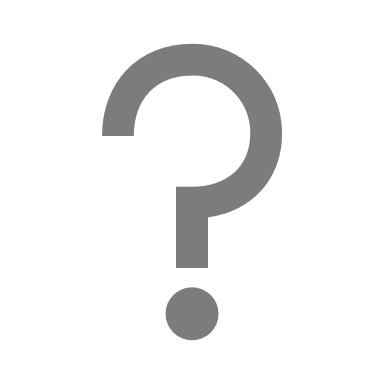 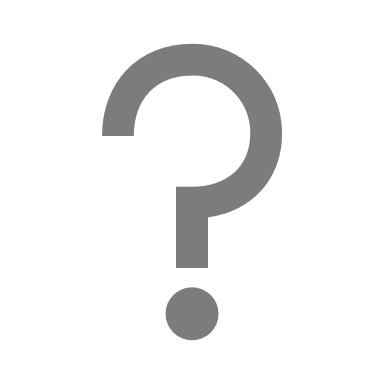 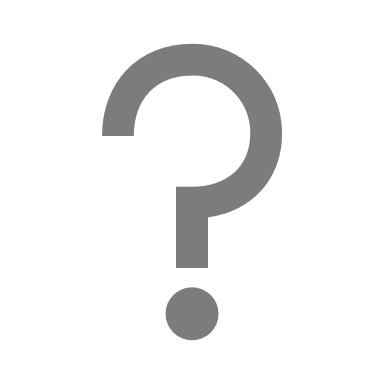 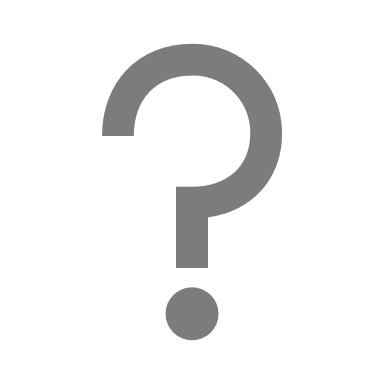 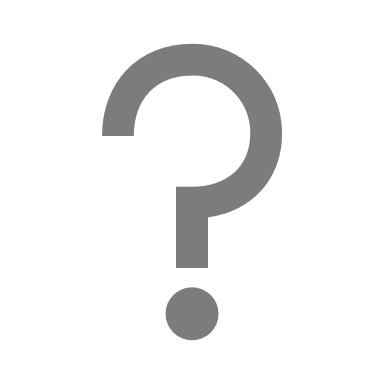 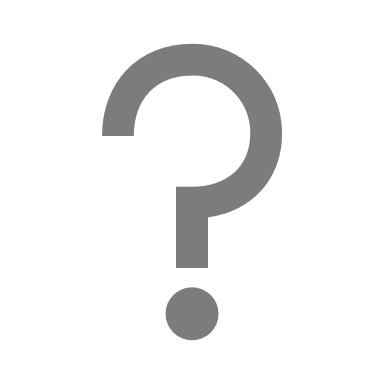 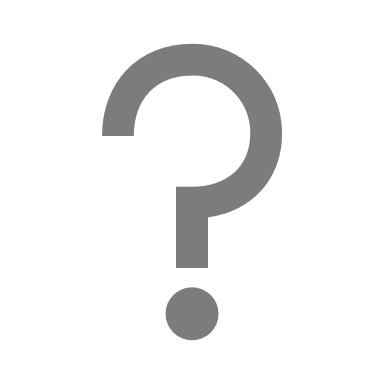 שאלות
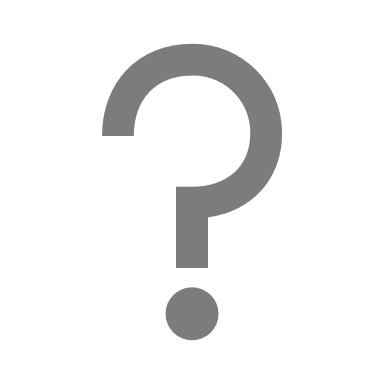 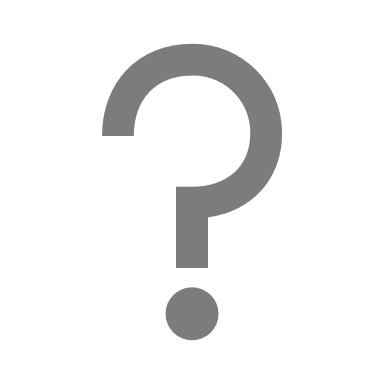 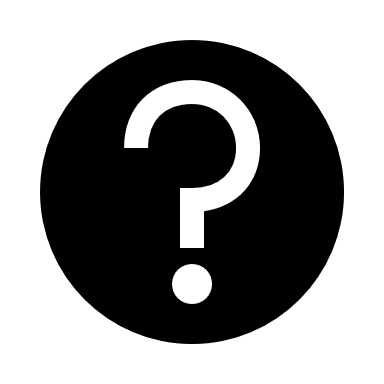 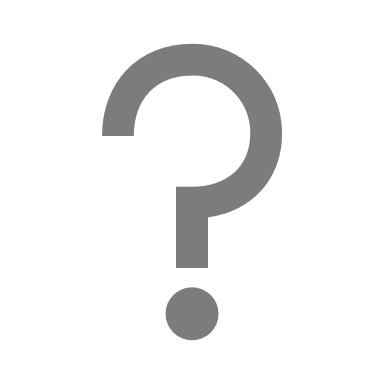 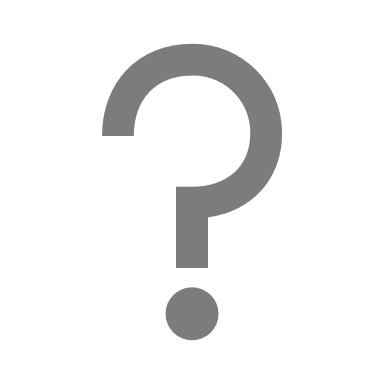 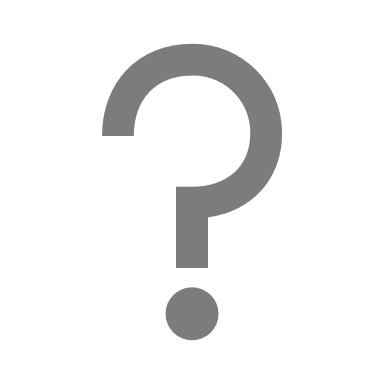 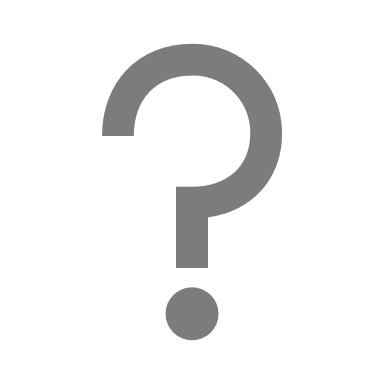 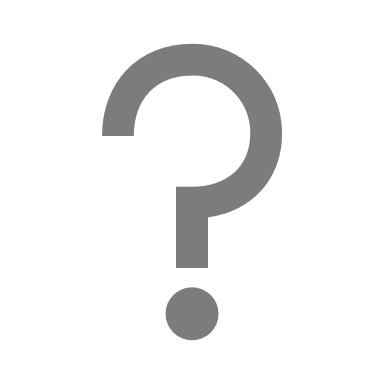 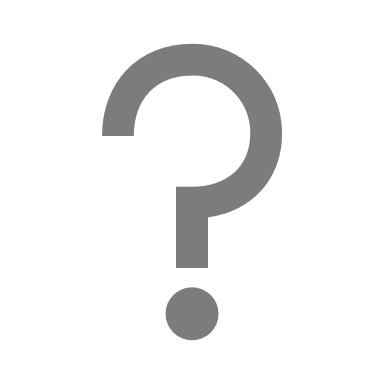